Using dbxcor to estimate slowness vectors of Teleseismic P-waves on Golay & Nodal sub-arrays
Louis Quinones, Shule Yu, Avinash Nayak, Alireza Bahadori
July 11st 2017
IRIS summer short course
Teleseismic P-waves
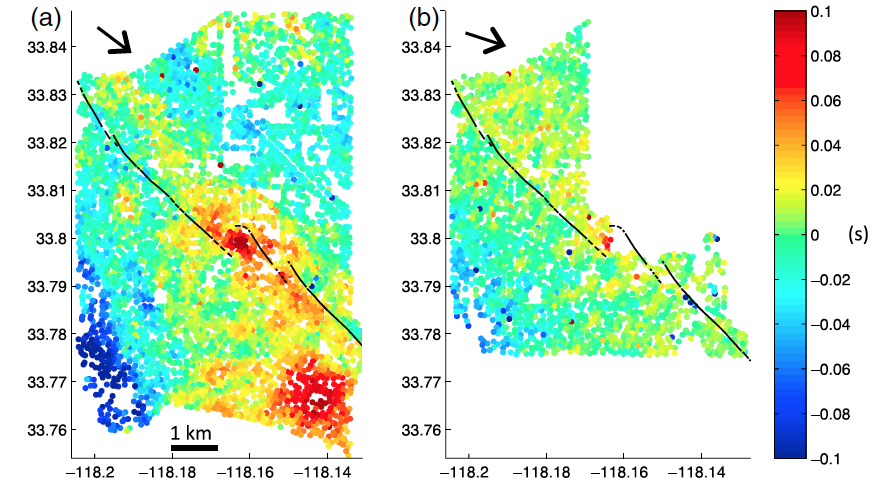 Used for travel-time tomography of deeper structures
Arrays can be used for event detection
Teleseismic P-waves recorded 
On nodal sensors
Long beach array (10.0 Hz, Z component sensors) used by Schmandt & Clayton (2013) for resolving deeper structures below SOCAL
Teleseismic P-wave receiver functions at Yellowstone for MW 5.9-7.6 earthquakes (Ward & Lin 2013)
What we did ?
Processed both BB and Nodal data recorded by the Oklahoma array using Antelope (Thanks to Gary !!)

Analyzed P-waves from ~8 tele-seismic events and picked arrivals using dbxcor

Analyzed FK response of the Golay and nodal sub-arrays in the frequency passband of interest

Inversed for slowness and calculated back-azimuth and incidence angles

Compared results from Golay, nodes to theoretical values predicted by IASP91

Checked distribution of relative amplitudes on the nodal sensors
Slowness estimation
Slowness -> only horizontal slowness vector can be estimated from surface sensor deployments
Assume the horizontal slowness of one tele-seismic event is constant across the array U(Ux, Uy).
Uy
Using dbxcor (Pavlis &Vernon 2010), get arrival times at all stations
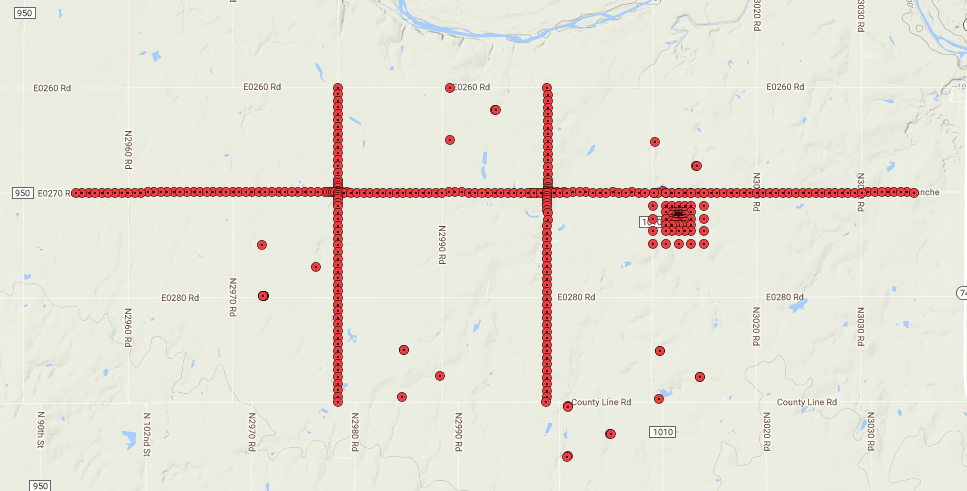 Ux
Slowness estimation
Known
Known
dbxcor
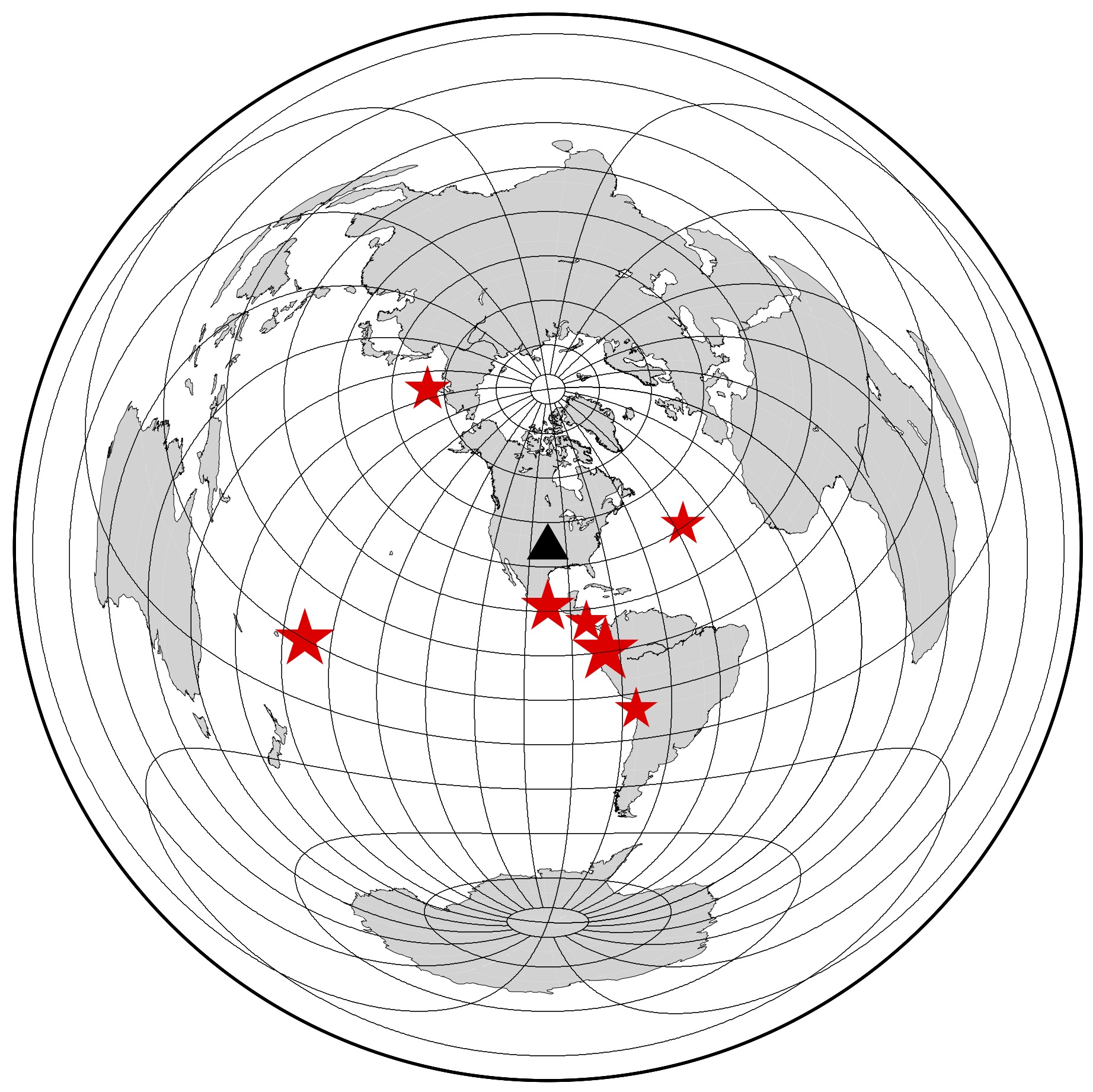 Teleseismic Data
Magnitude between 5.1 and 6.3
Depth 8 to 35
Nodes Data
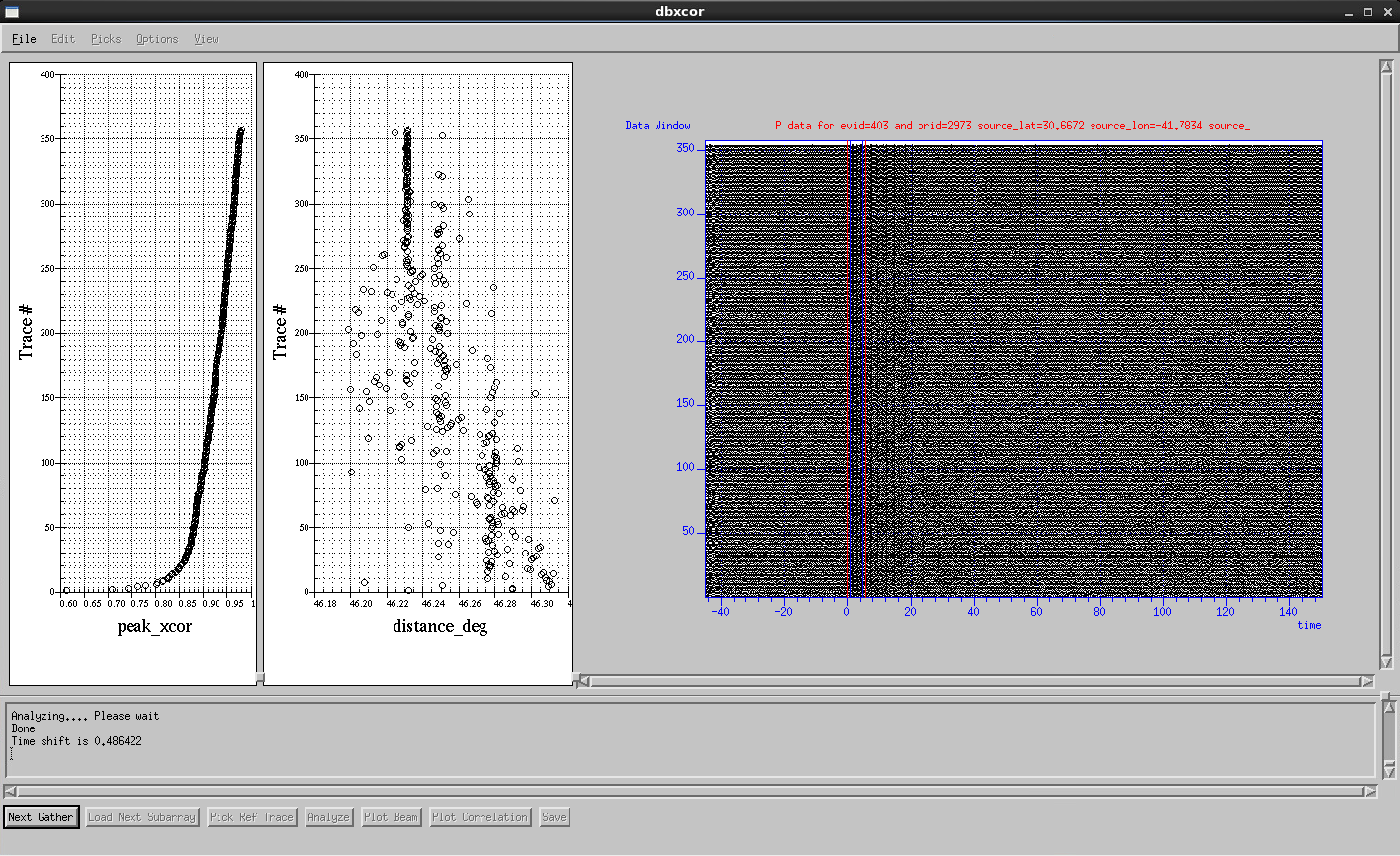 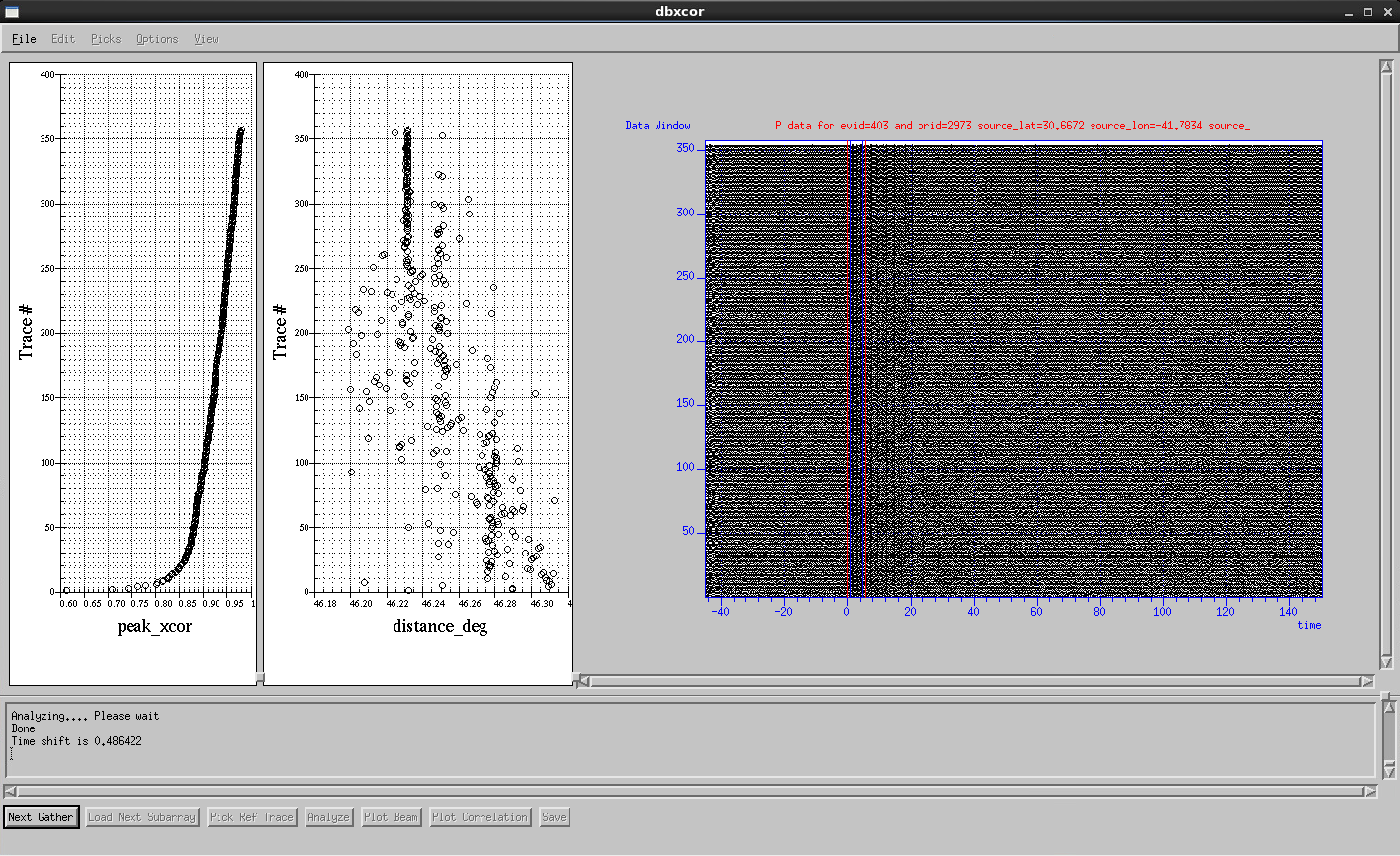 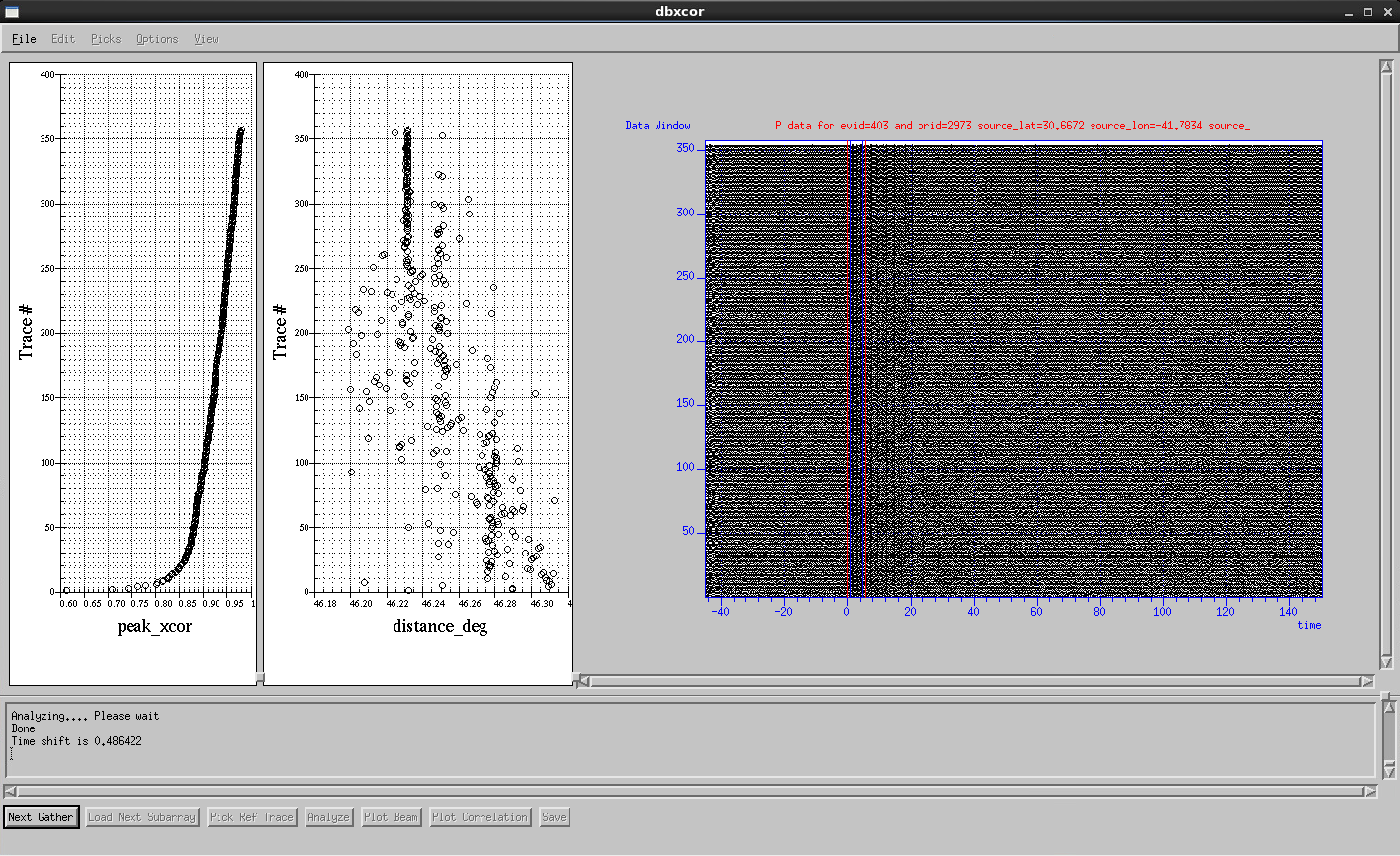 N = 370
Broadband Data
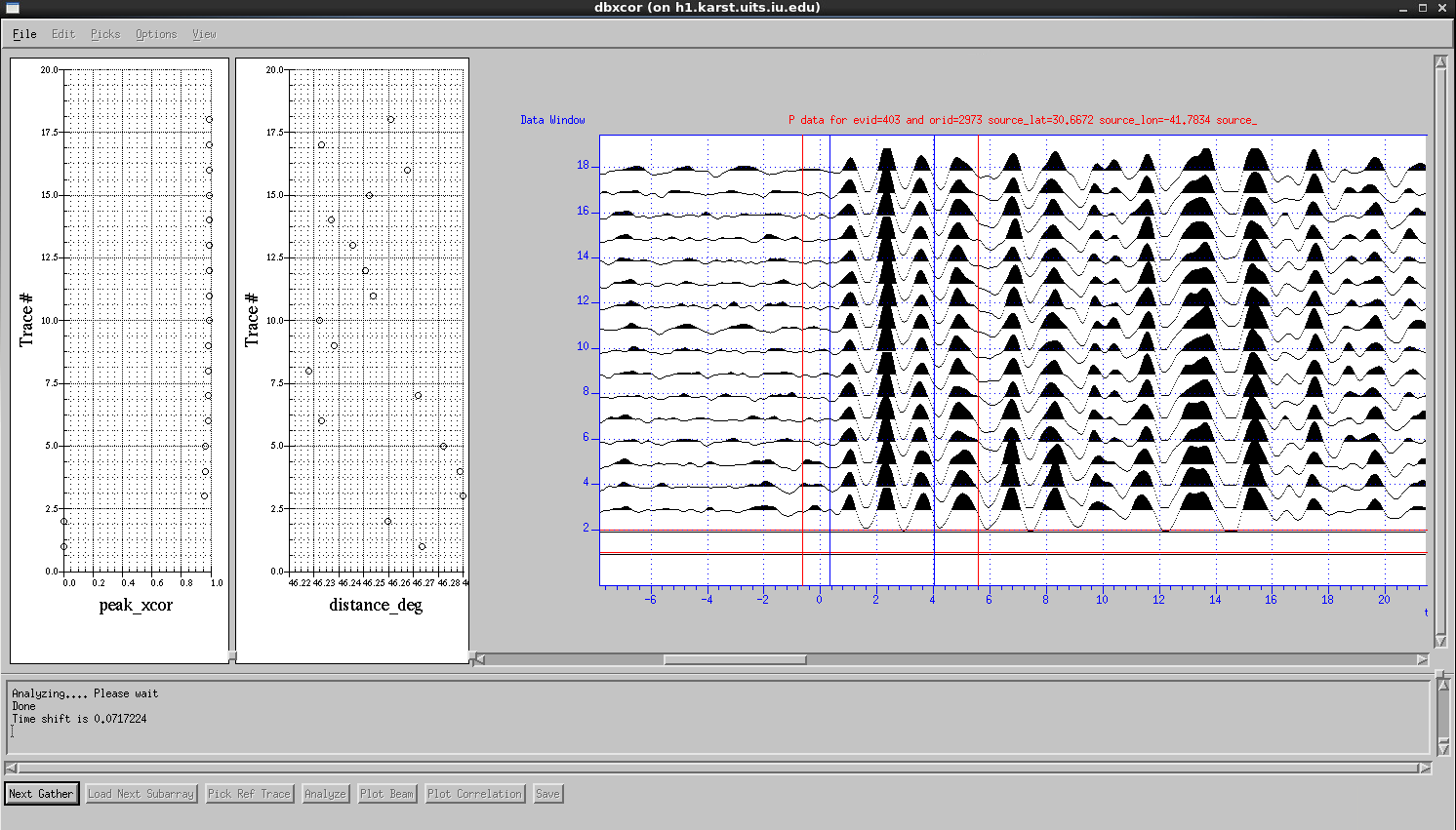 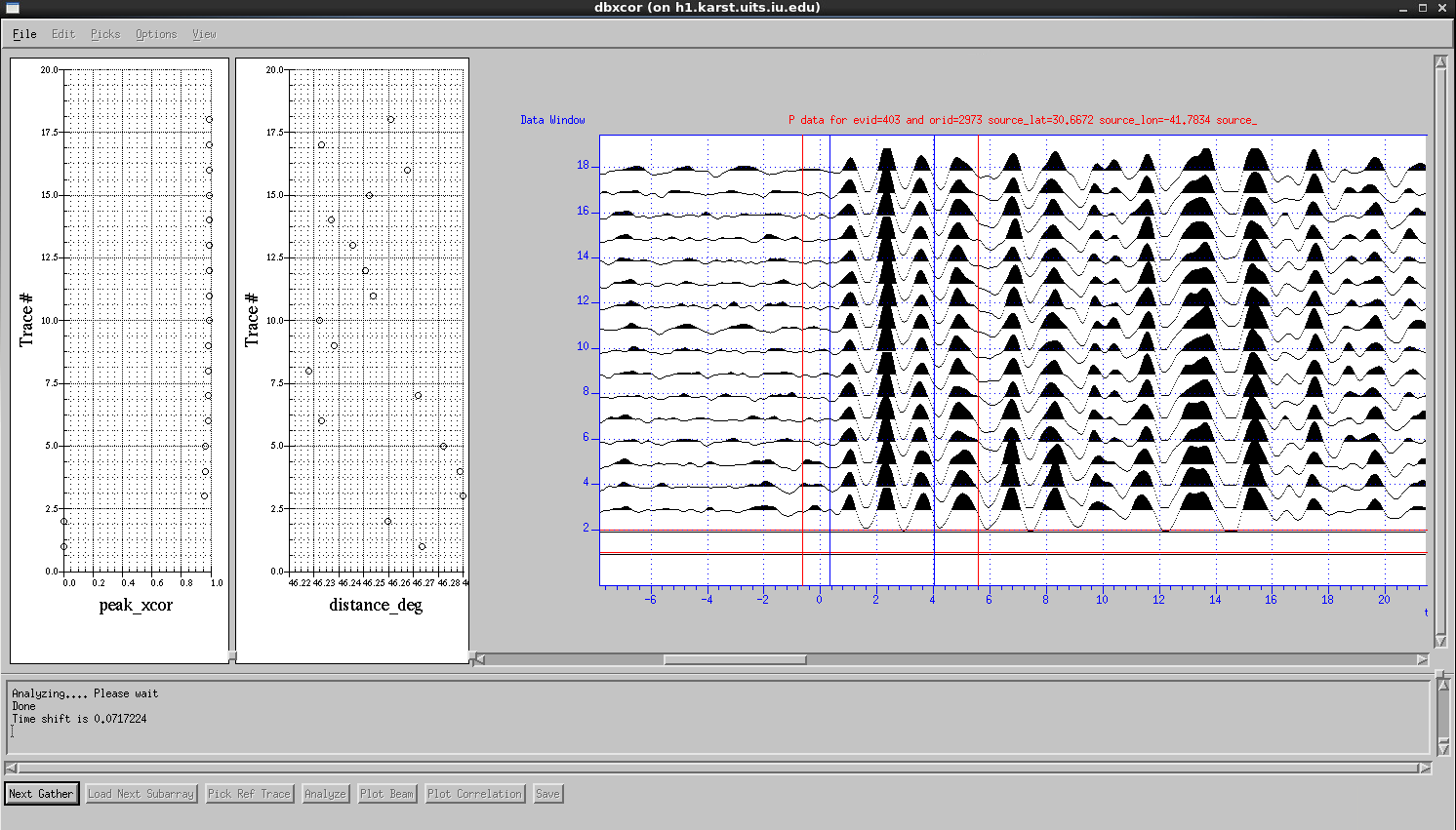 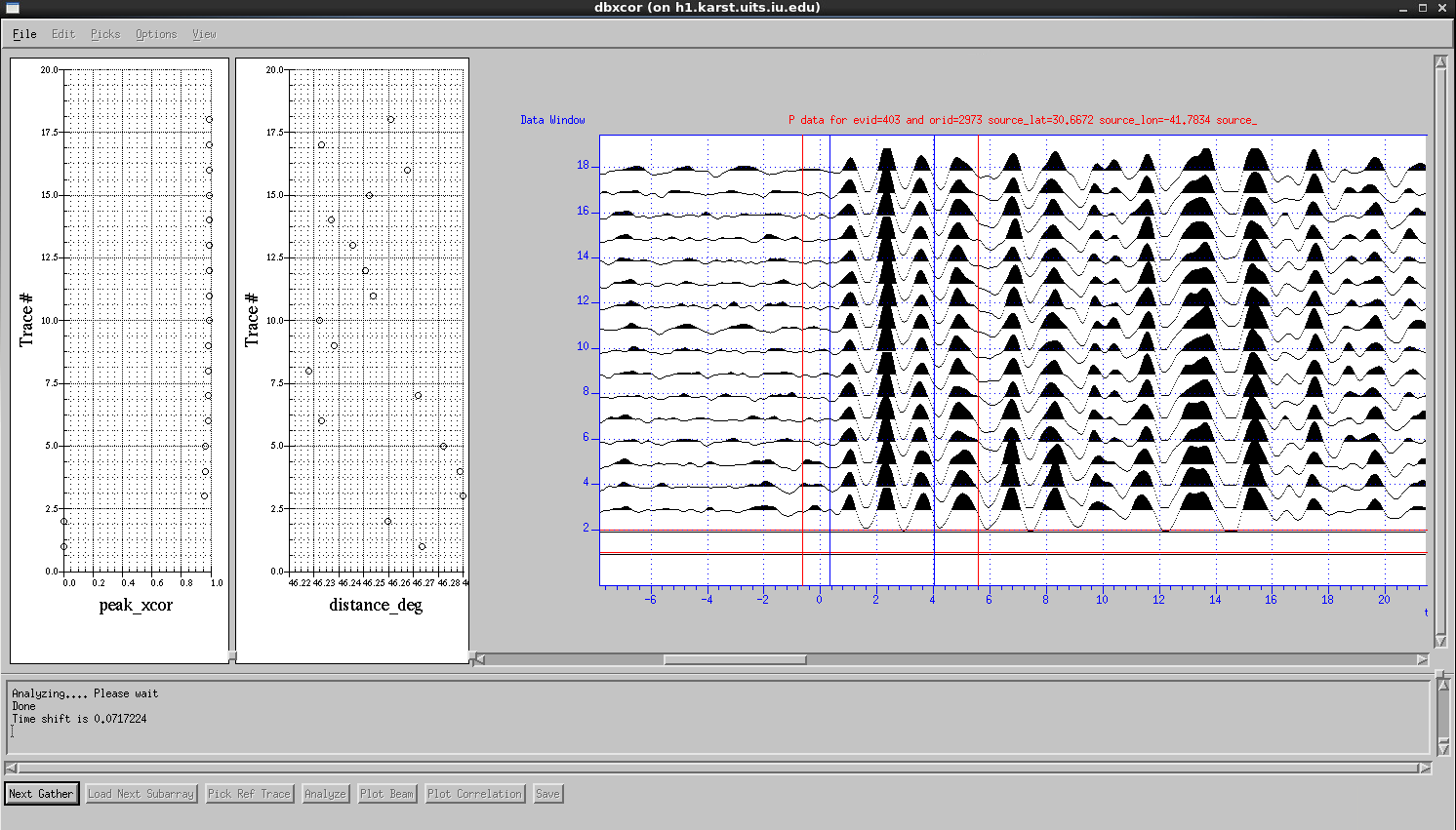 N = 18
FK Analysis for Golay BB Array
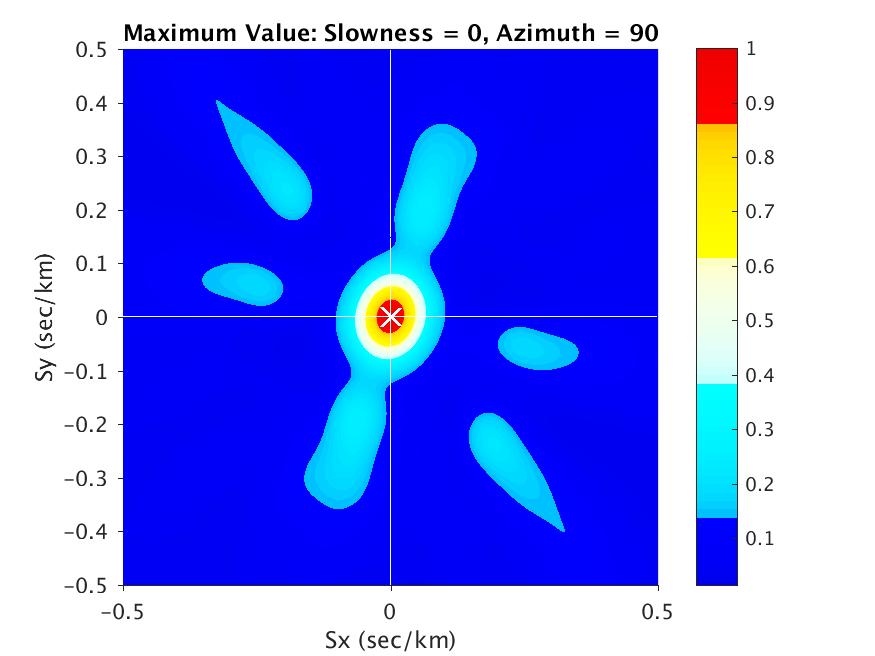 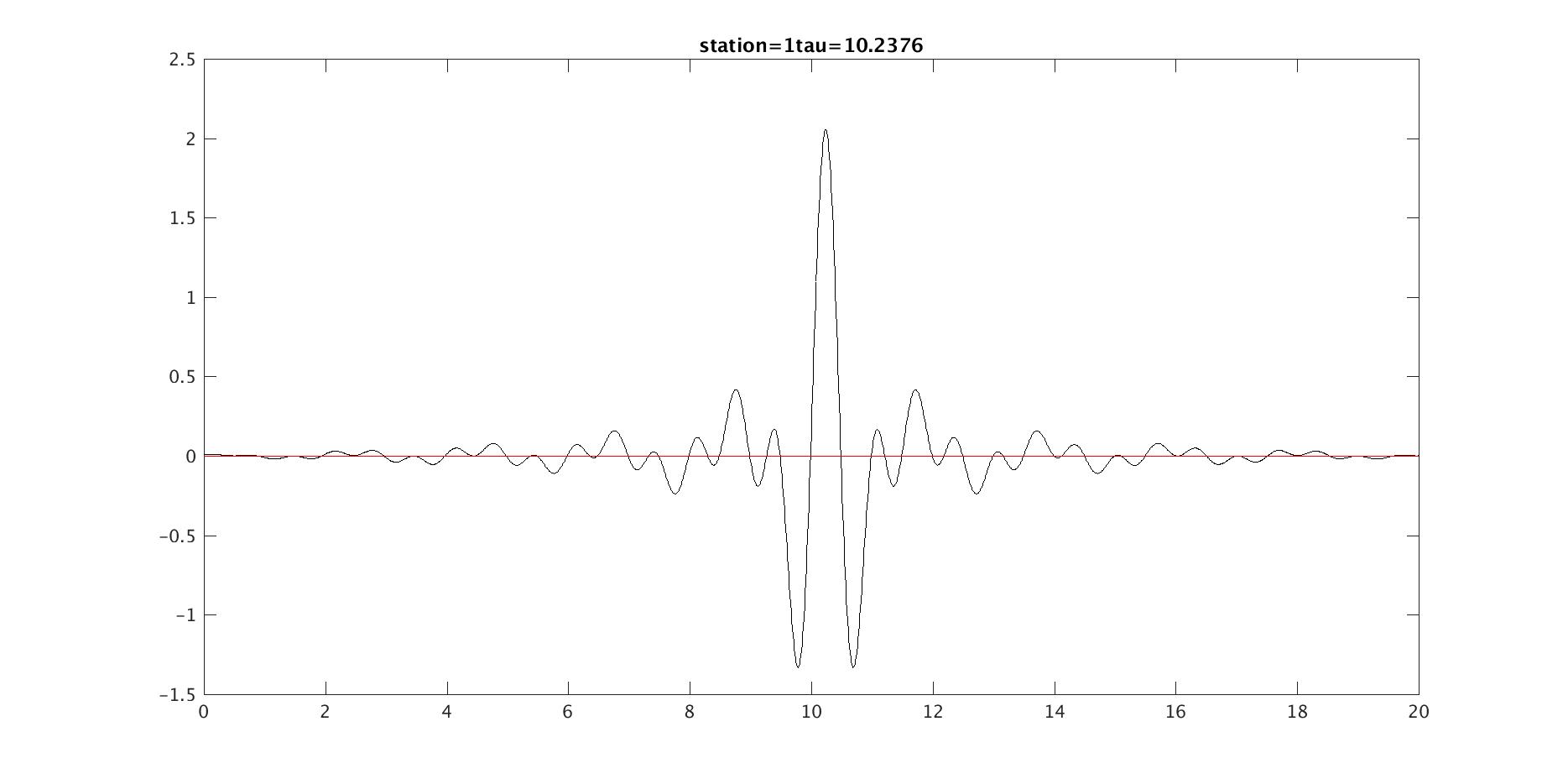 Passband (0.5-1.5 Hz)
Vertical Incidence
Incidence angle ~ 19°, gcarc ~ 67°
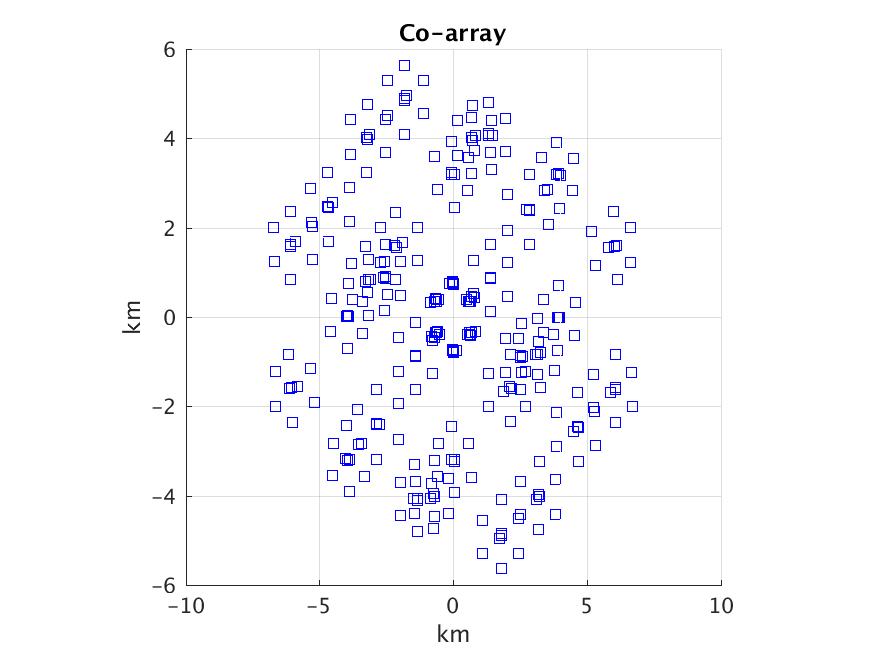 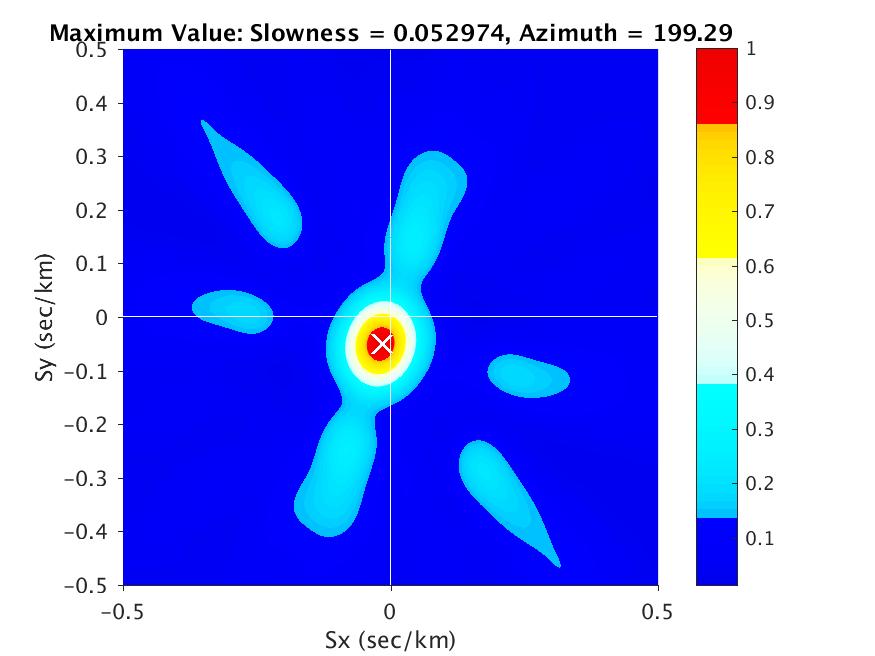 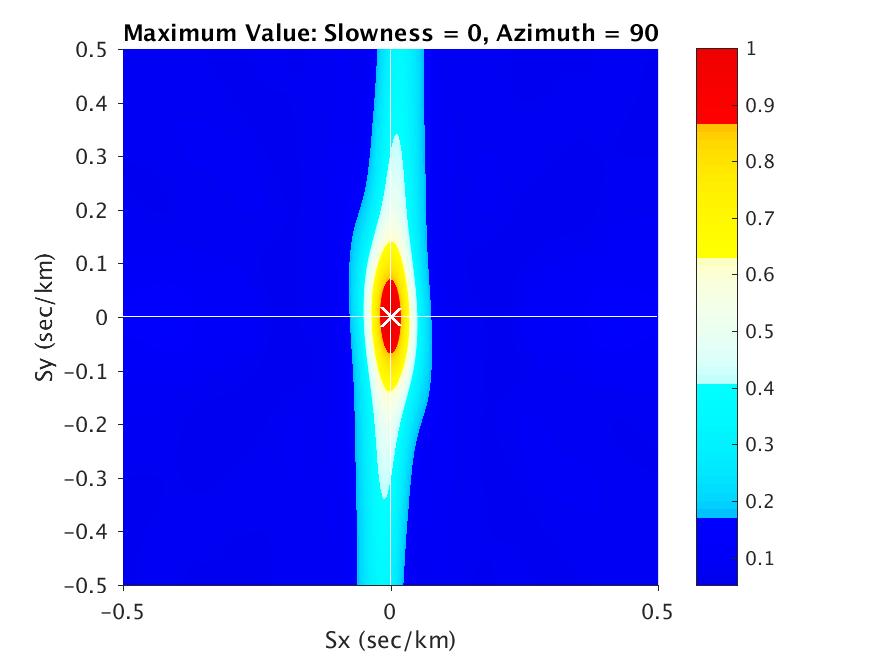 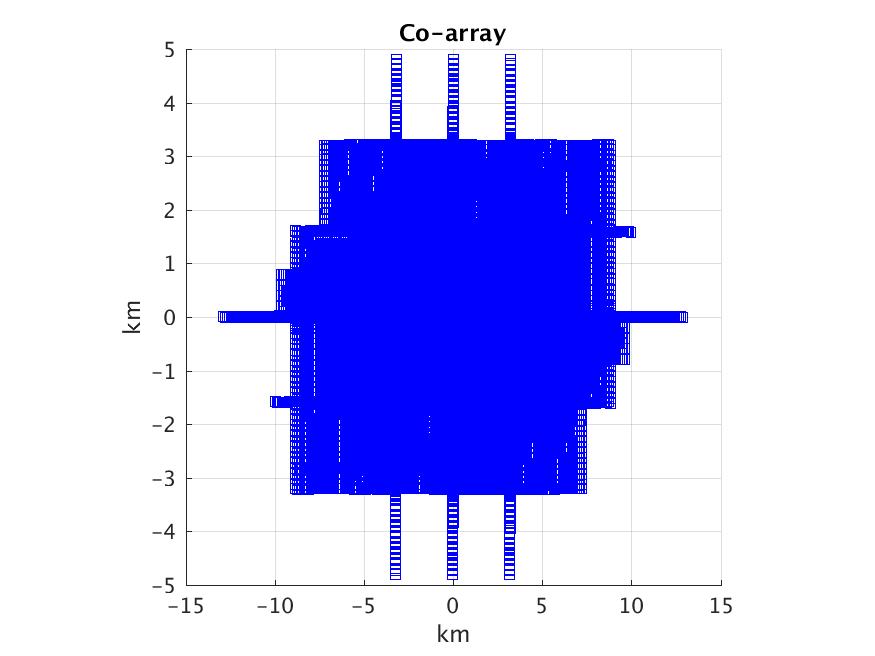 FK Analysis for 
Nodal Sensors
Vertical Incidence
Passband (0.5-1.5 Hz)
Incidence angle ~ 19°, gcarc ~ 67°
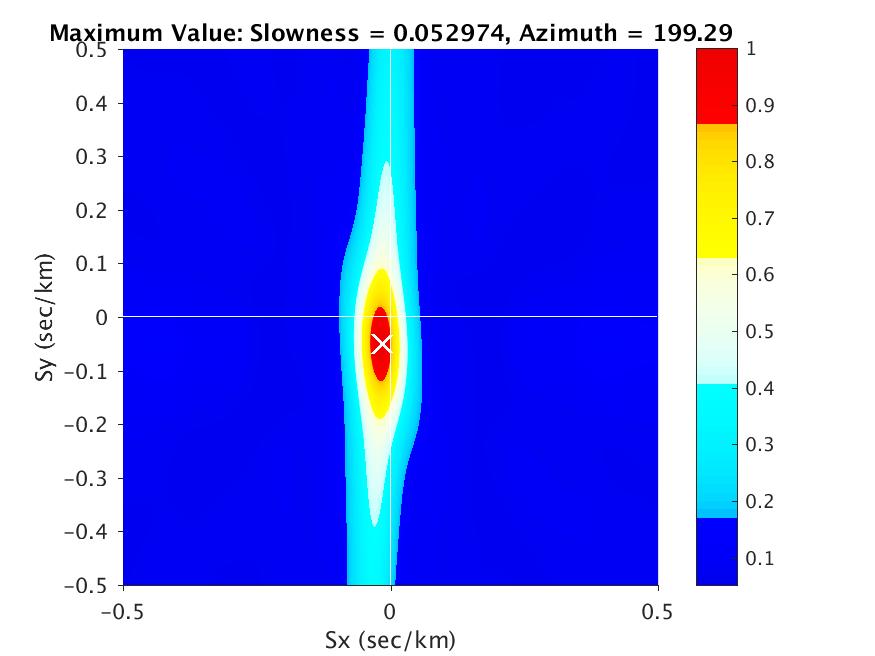 Results
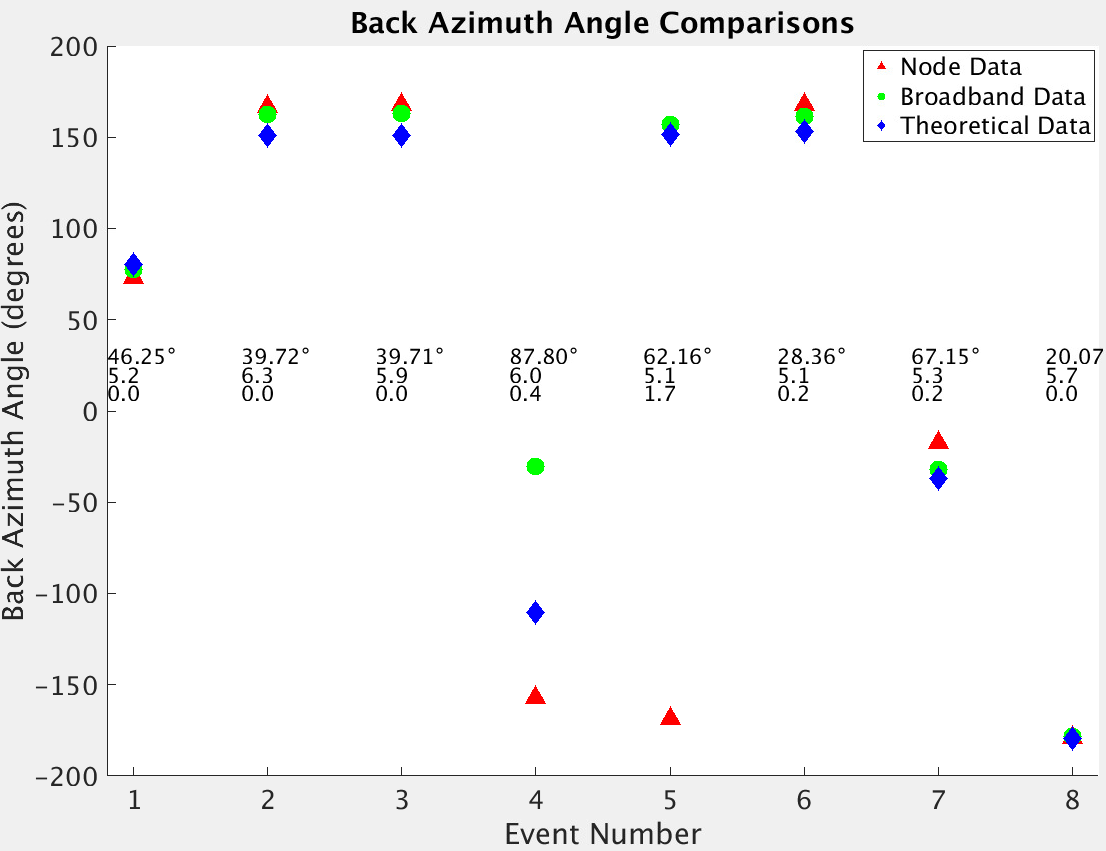 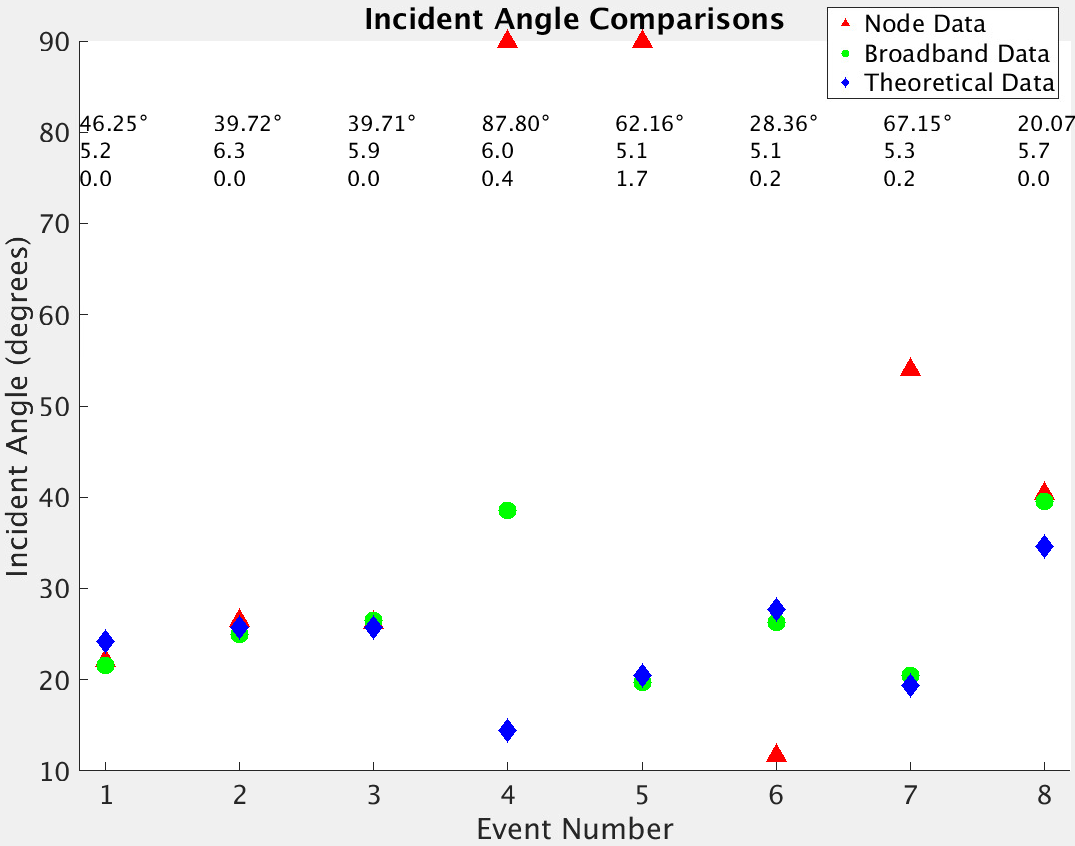 Results
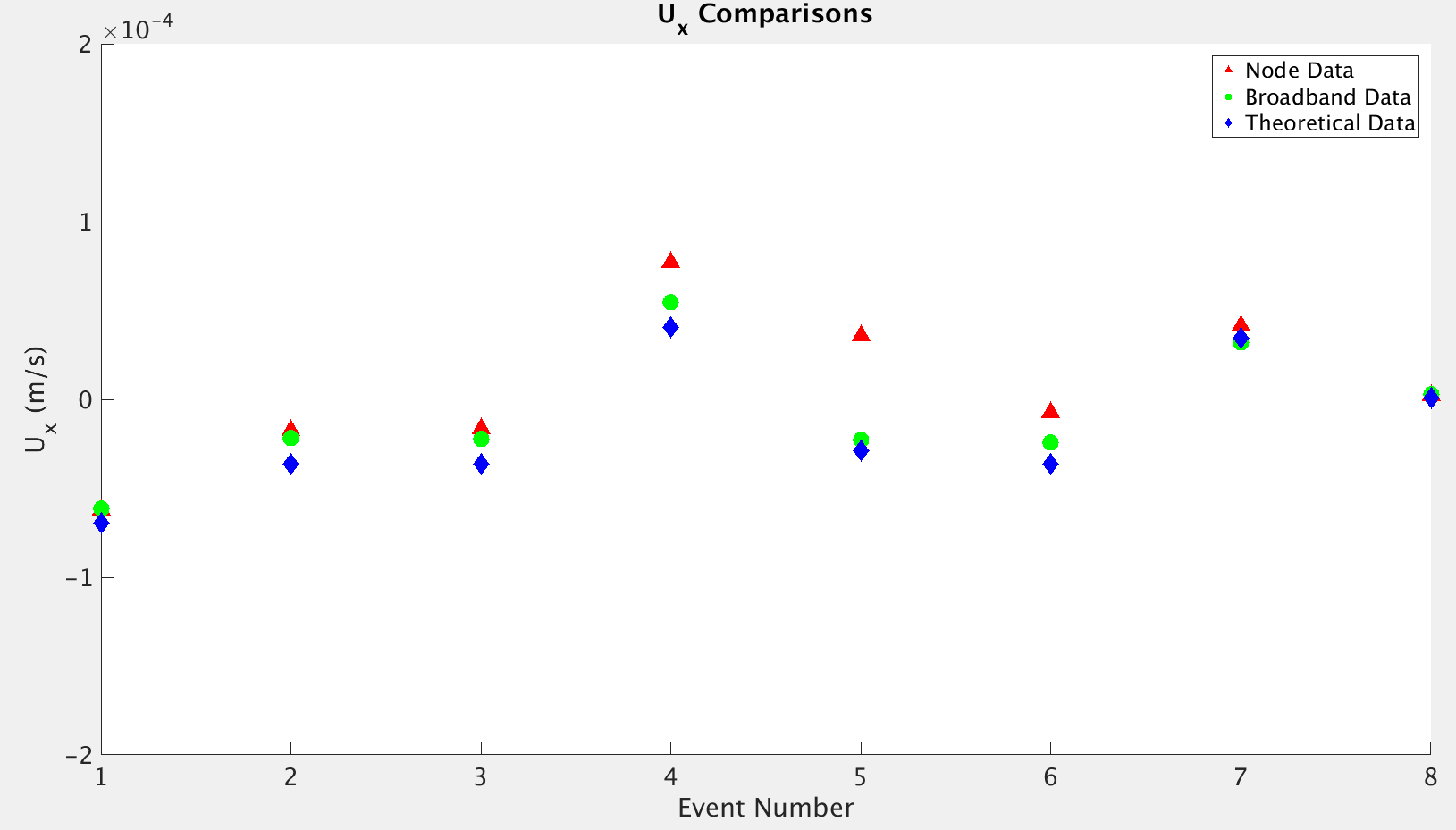 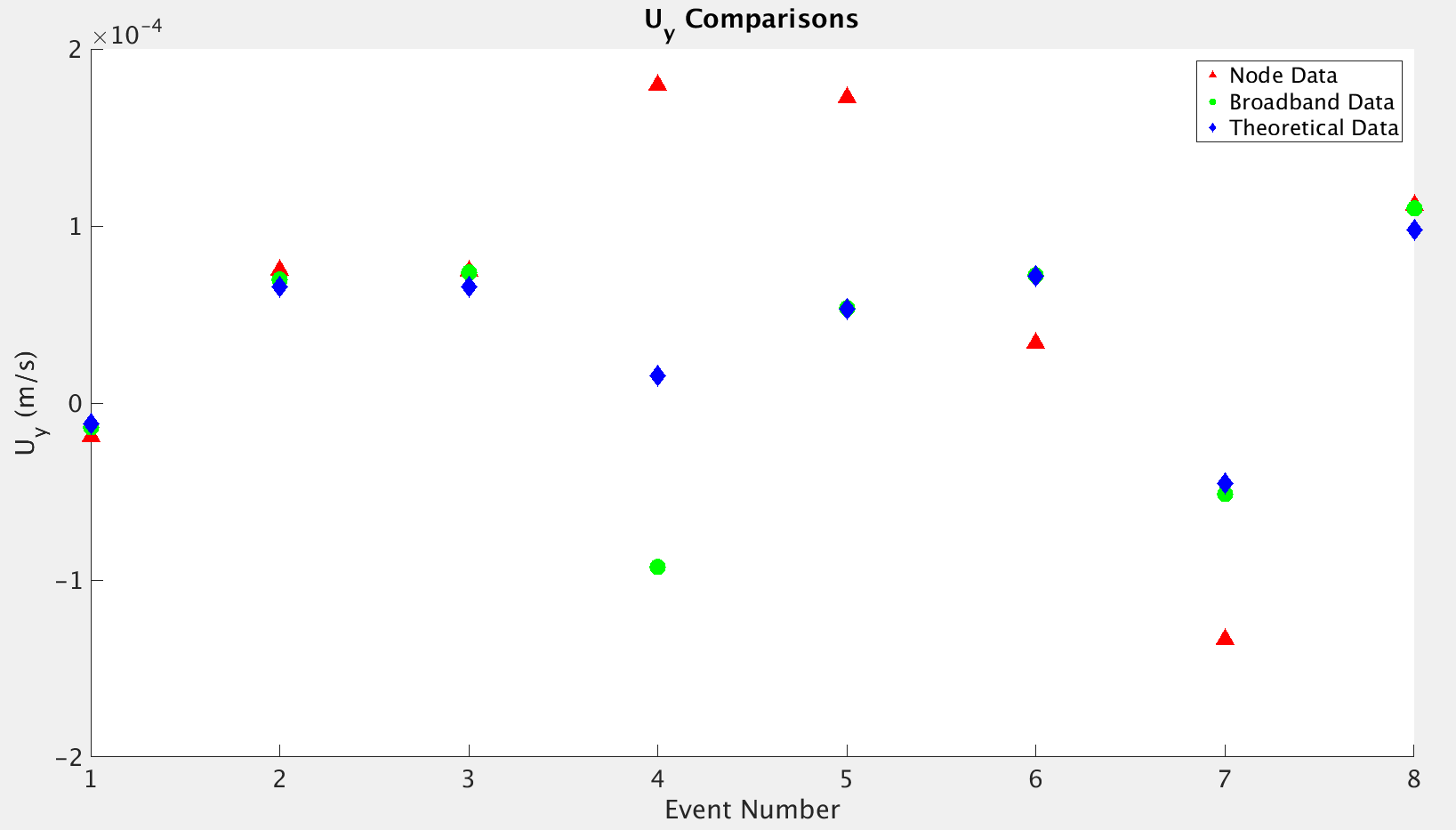 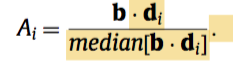 Relative Amplitudes (log averaged) at the Nodal Sensors
7-12 measurements at each stations
dbxcor output
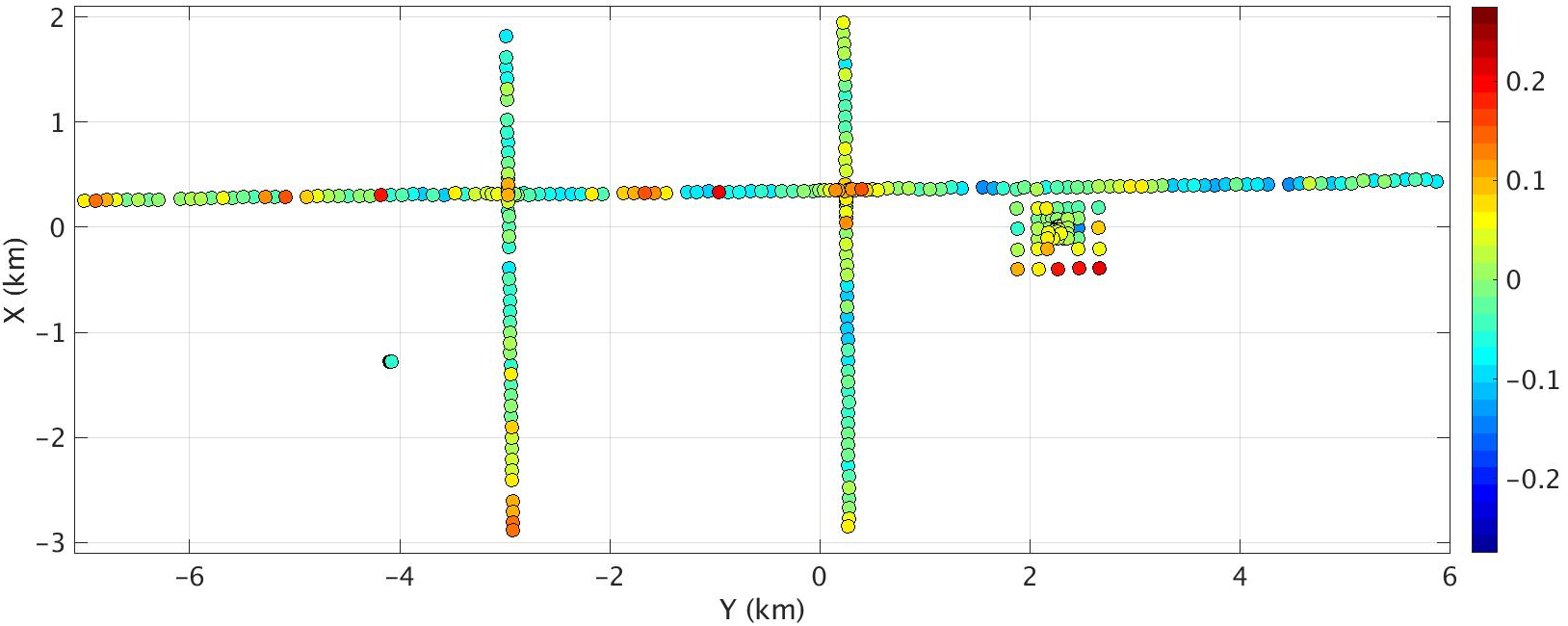 Large Fluctuations in Amplitudes (not sure what went wrong)
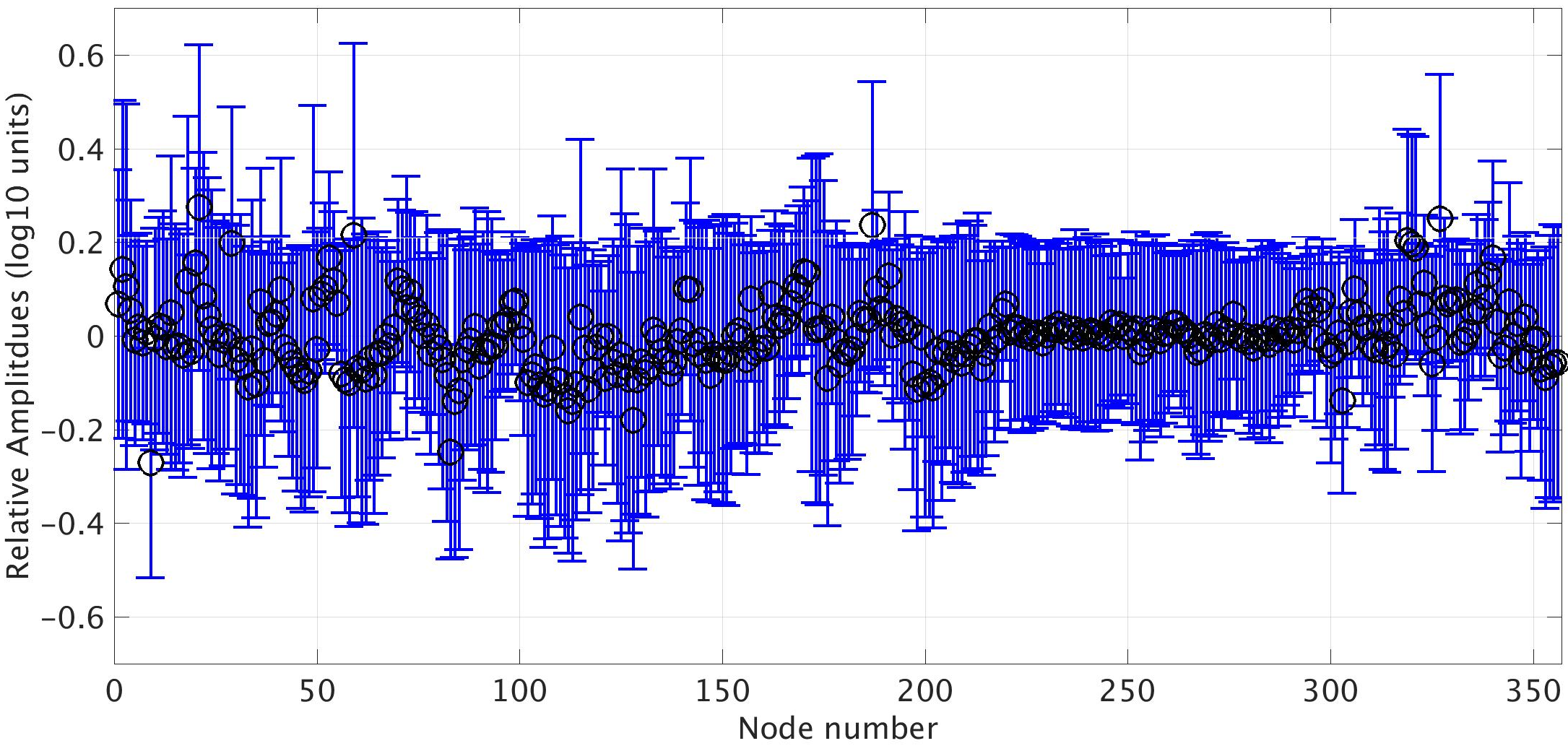 Results and Discussion
FK-analysis and results suggest greater uncertainties in slowness estimated from Nodal array compared to Golay array
Decent teleseismic P-waves for shallow depth MW ~5.1-6.3 events on many nodal stations (useful for tomography ?)
Small-scale amplitude and travel-time anomalies could be possibly be mapped
Future work
Analyze slowness of other phases
Analyze distribution of relative times/amplitudes/outliers
Look at F-k response of nodal array with slightly different geometry and spacing
Do weighted inversion using coherence as weights
Thank you !
Slowness estimation
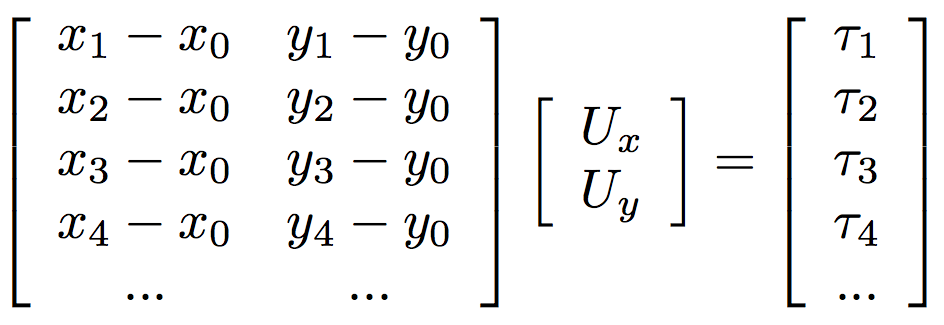 Unknown
Known
dbxcor